JDC etikos sistemaVidiniai mokymai2018-03-09
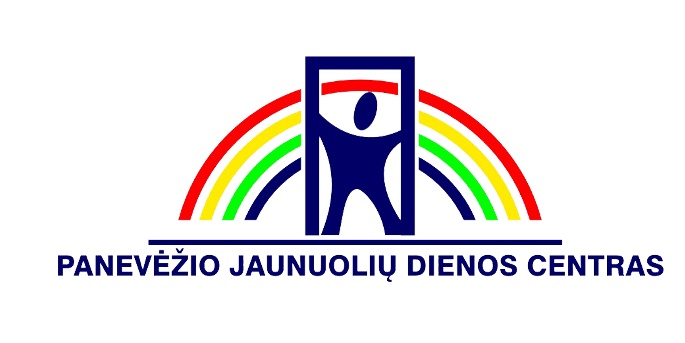 Etikos taisyklės
Pagarbos žmogui principas
Teisingumo principas
Nesavanaudiškumo principas
Padorumo principas
Nešališkumo principas
Atsakomybės principas
Viešumo principas
Pavyzdingumo principas
Etikos kodeksas
Apgaulės ir korupcijos prevencijos programa
KORUPCIJOS PRIELAIDŲ ANALIZĖ
GALIMOS KORUPCIJOS PASĖKMĖS
KORUPCIJOS PREVENCIJOS TIKSLAI IR UŽDAVINIAI
PROGRAMOS ĮGYVENDINIMAS
VERTINIMO KRITERIJAI
Apgaulės ir korupcijos prevencijos priemonių planas
Darbo tvarkos taisyklės
DARBO SUTARTIES SUDARYMAS, KEITIMAS, NUTRAUKIMAS
KOMANDIRUOTŲ DARBUOTOJŲ DARBO SANTYKIŲ YPATUMAI
DARBO LAIKAS
POILSIO LAIKAS
DARBO UŽMOKESTIS
SKATINIMAS IR ATSAKOMYBĖ
PAGRINDINĖS DARBUOTOJO IR DARBDAVIO TEISĖS IR PAREIGOS
Darbo tvarkos taisyklės
ŽALOS ATLYGINIMAS
DARBUOTOJŲ SAUGA IR SVEIKATA
BENDRIEJI VIDAUS TVARKOS REIKALAVIMAI
DARBUOTOJŲ ATSAKOMYBĖ UŽ DARBO TAISYKLIŲ NESILAIKYMĄ
SVEIKATOS TIKRINIMAS
KONFIDENCIALI INFORMACIJA
JAUNUOLIŲ DIENOS CENTRO DARBUOTOJŲ VEIKSMAI LANKYTOJUI SUSIRGUS AR PATYRUS TRAUMĄ
Apklausos
Etika JDC apklausa
Antikorupcinio pobūdžio anketa darbuotojams
Gero elgesio patarėjas (lengvai skaitoma kalba)